November 2024
802.18 to 802.15 Liaison ReportNovember 2024
Date: 13 November 2024
Author:
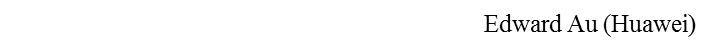 Slide 1
November 2024
RR-TAG at a glance
Membership as of 15 September 2024
63 voters (including 10 on LMSC)
6 nearly voters
6 aspirants 
Officers
Chair:  Edward Au (Huawei Technologies)
Co-Vice Chair:  Gaurav Patwardhan (Hewlett Packard Enterprise)
Co-Vice Chair:  Al Petrick (Skyworks Solutions)
IEEE SA Program Manager:  Jodi Haasz (IEEE SA)
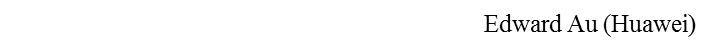 Slide 2
November 2024
Progress since the 2024 September interim
Reviewed the latest ongoing consultations
Approved the following IEEE 802 LMSC submissions:
Qatar CRA:  Public Consultation - Position Paper on IoT and M2M in the State of Qatar 
Mexico IFT:  Public consultation re the 64 GHz - 71 GHz frequency band
Saudi Arabia CST:  Spectrum Outlook for Commercial and Innovative Use 2024-2027
Belgium BIPT:  Consultation on radio interfaces related to devices using the ultra wideband technology (UWB)
Japan MIC:  Call for opinions on the Frequency Reorganization Action Plan (FY2024 edition)
Czech CTU:  Call for comments on the draft Radio Spectrum Management Strategy
Discussed the latest topics related to spectrum and regulation in Europe, North America, and Asia Pacific.
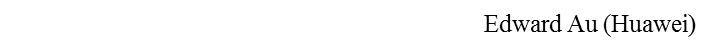 Slide 3
November 2024
Achievements this week
Reviewed and approved the following consultations:
Japan MIC:  Call for opinions on the proposed ministerial ordinance to amend part of the Radio Law Enforcement Regulations: Addition of systems and bands to the special exemption system for non-technical equipment
Saudi Arabia CST:  Light Licensing Regulations Annex for the 6 GHz Frequency Band
Reviewed and approved the following consultations:
Australia ACMA:  Proposed update to Australian radiofrequency spectrum plan
Vietnam MIC:  Consultation re lower 6 GHz band for Wi-Fi
Discussed the latest topics related to spectrum and regulation in Europe, North America, and Asia Pacific:
ETSI BRAN November 2024 update 
Liaisons from ITU-R Working Party 5D
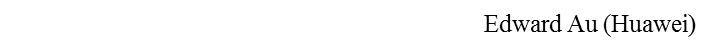 Slide 4
November 2024
Future RR-TAG meetings
*Call in info is available at the 802.18 Google Calendar
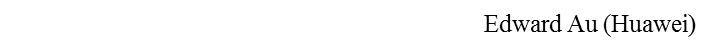 Slide 5